Sont surlignés en jaune dans ce document les éléments à compléter selon l’entité
Mettre en œuvre la raison d’être en tant que directeurs métiers et supports d’entité
XXX 2024
Entité
Utilisation du power point
Ce document est mis à disposition des référents pour la présentation aux directeurs de filières et potentiellement  aux directeurs de structures 
Concernant la présentation aux directeurs de structures : ce support peut être proposé aux directeurs de filière pour leur propre présentation
Les directeurs d’établissement auront à leur disposition un support pour présentation aux managers 
Pour les managers auront un doc aux équipes dédié

Ce support n’est pas obligatoire et vous est proposé pour vous faire gagner du temps et de l’énergie. Il est adaptable selon vos besoins.

Les modalités de la présentation (à distance ou en présentiel, réunion dédiée ou lors d’un rendez-vous existant, nombre, ..) sont à votre main
2
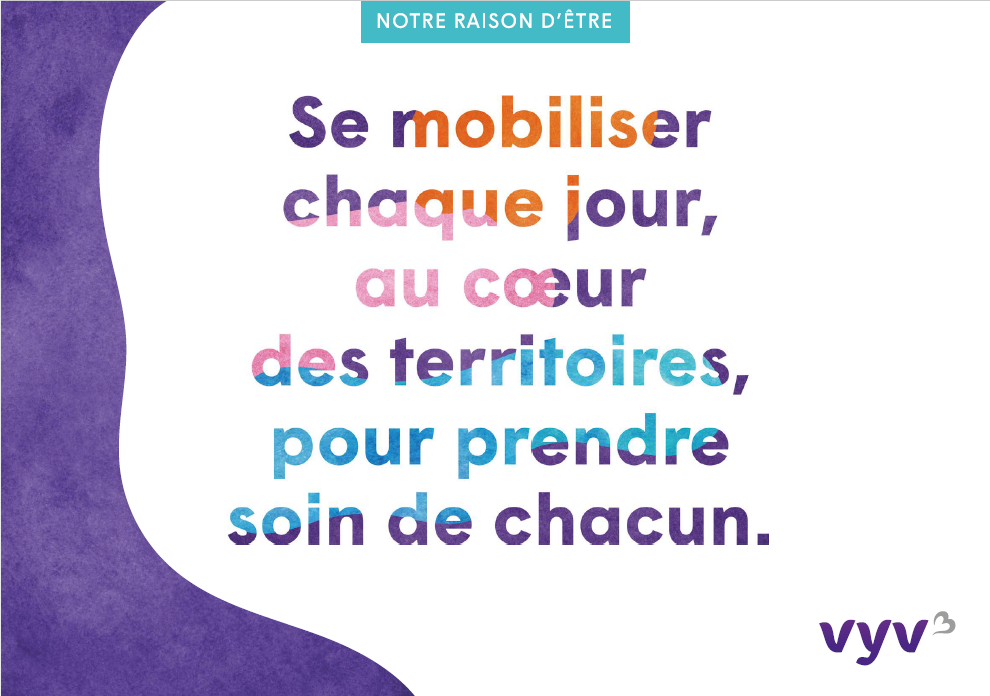 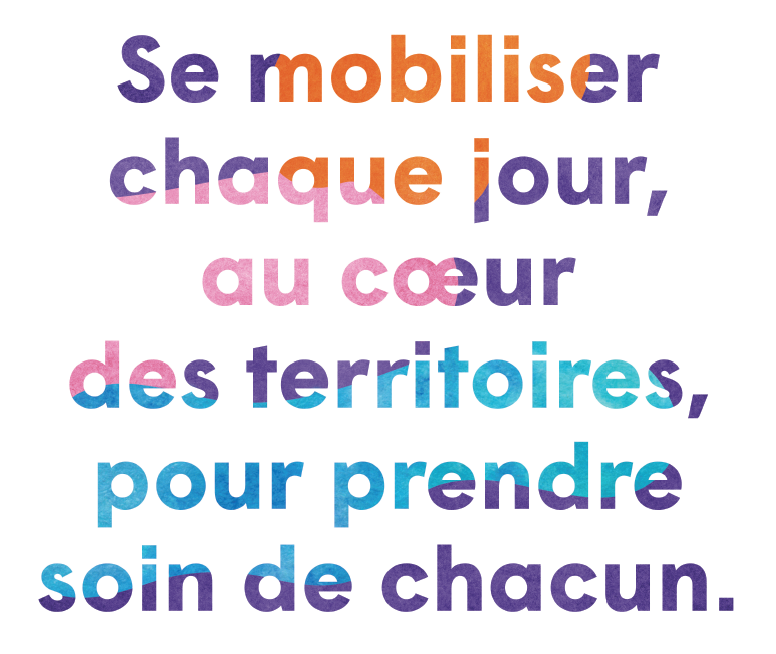 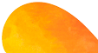 3
Bienvenue et merci de votre présence !
4
Introduction
Objectifs
6
Rappel : qu’est-ce que VYV3 ?
1er opérateur privé solidaire en France et 1er acteur mutualiste dans son secteur d’activité, VYV3 porte la stratégie de développement de l’offre de soins et d’accompagnement du Groupe VYV.
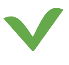 33 000
collaborateurs
1 700
établissements et services
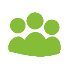 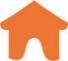 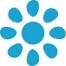 1 700
élus
4 millions 
de patients/clients /résidents accueillis chaque année
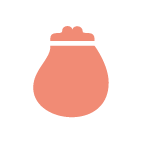 81
départements
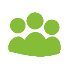 2,47 milliards 
d’euros de chiffres d’affaires
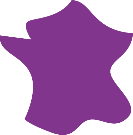 3
pôles d’activités
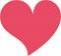 Produits et services
Soins 
Accompagnement
Et une filière Métier MCO- Medecine Chirurgie Obstétrique
7
Les chiffres clés de notre entité
A compléter
8
Connaître et comprendre la raison d’être VYV3
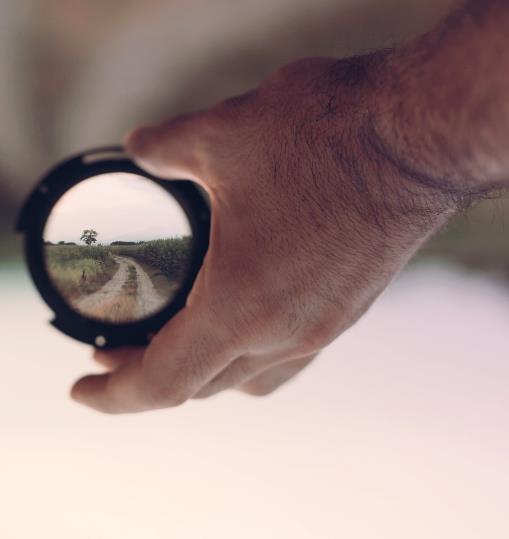 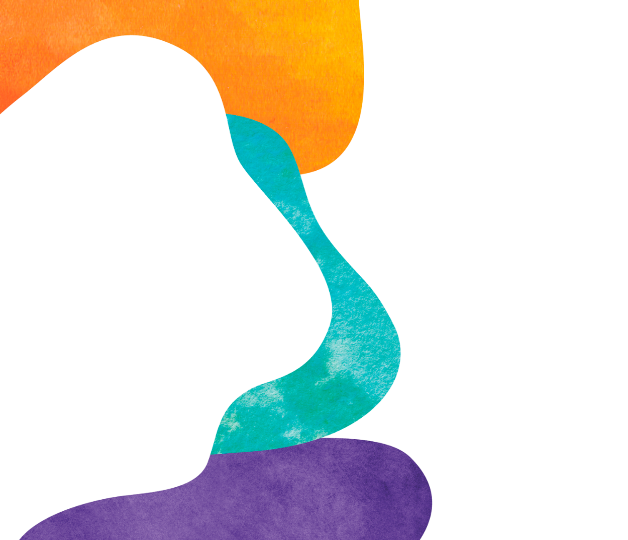 Pourquoi une raison d’être ?
En 2020, VYV3 s’est engagée dans la démarche de formuler sa raison d’être, comme une étape naturelle de sa transformation.

Parce que la raison d‘être est révélatrice de ce qui nous rend fiers dans notre métier, elle nous permet de nous rassembler autour d'un projet collectif. 

La raison d'être a vocation à être notre ADN, à traverser les époques et influencer nos décisions futures.
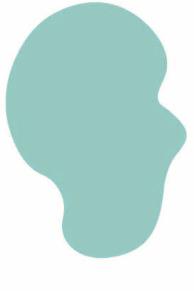 Elle est le fruit d’une démarche collective d’un an
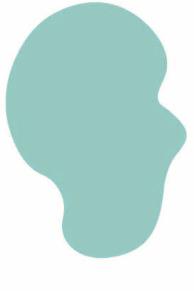 2000 personnes ont participé à la formulation de notre raison d’être !
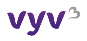 Notre raison d’être : une mission commune…
Notre boussole stratégique ! 👉Elle guide le plan stratégique VYV-VYV3 2025 et les plans à venir.
Un repère pour chacune de nos actions et décisions, à tous les niveaux, même dans un contexte parfois compliqué.
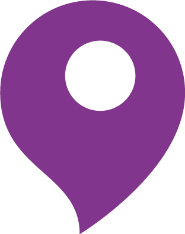 11
Découvrez notre raison d’être en film :
12
…et ses trois engagements !
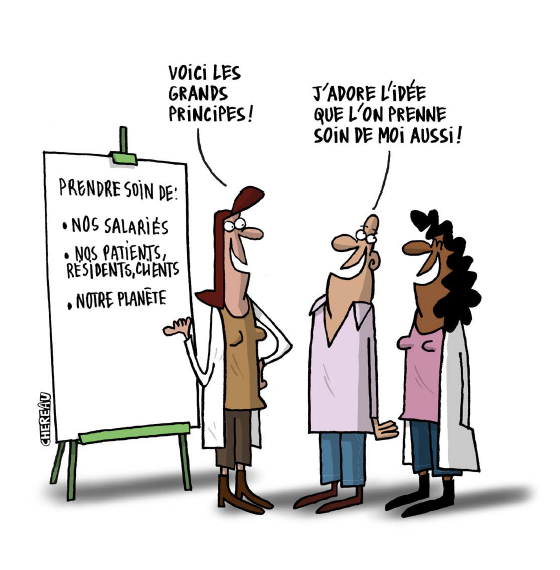 Notre raison d’être se décline en trois dimensions étroitement liées :

Prendre soin de nos patients / résidents / clients
Prendre soin de nos salariés
Prendre soin de notre planète
13
La déclinaison et les rôles au sein de la démarche raison d’être
A supprimer si vous considérez que non nécessaire selon le contexte de votre entité
Les entités concernées
Association APSA
Harmonie Ambulance
Harmonie Médical Service
Hospi Grand Ouest 
La Maison des Obsèques
MGEN Action Sanitaire et Sociale
MGEN Centres de santé
Mutualité Française Limousine 
Mutualité Française Vienne
Mutualistes sans Frontières
Pavillon de la Mutualité – MF Gironde
Union Territoriale Mutualiste Lorraine
Union Thiernoise des Mutuelles
VYV3 Bourgogne
VYV3 Bretagne
VYV3 Centre-Val de Loire
VYV3 Île-de-France
VYV3 Normandie
VYV3 Pays de la Loire 
VYV3 Sud-Est
VYV3 Terres d’Oc 
Association SCAPA
VYV3 - VYV 3 IT
15
Le dispositif mis en place
2 référents par entité
Un élu, membre du Conseil d’administration et un salarié, membre du comité de direction, nommés par le président et le directeur général, pour un mandat de 2 ans renouvelable

Les deux référents font la promotion de la raison d’être
  
Ils organisent et animent le comité raison d’être 
Ils recueillent les besoins financiers éventuels pour la réalisation de certains projets 
Ils sont moteurs pour favoriser et valoriser la mise en œuvre d’actions
Ils diffusent la raison d’être et les outils associés  
Ils mettent en œuvre les moyens pour favoriser l’engagement et l’appropriation
1 comité raison d’être au sein de chaque entité

Une dizaine de membres bénévoles et composé de représentants internes et externes, il se réunit 3 à 4 fois par an  


Il accompagne et mesure la mise en œuvre d’actions en lien avec la raison d’être au sein de notre entité

Il provoque l’échange sur la manière dont la raison d’être doit influer sur les actions et la stratégie  
Il s’intéresse à la cohérence des décisions  de l’entité avec la raison d’être, s’informe sur les plans d’actions  
Il identifie et évalue les initiatives et leur apporte un soutien, notamment via l’allocation d’un budget  et/ou en facilitant leur duplication
Il contribue à identifier les leviers pour favoriser l’engagement de tous et valorise les initiatives, notamment grâce à la plateforme dédiée
16
Le déploiement en cascade pour multiplier les porteurs de la raison d’être
Les référents déploient aux directeurs de filières métiers et supports  
Les  directeurs de filière déploient aux directeurs de structures
Les directeurs de structures déploient aux  managers
Les managers déploient aux équipes
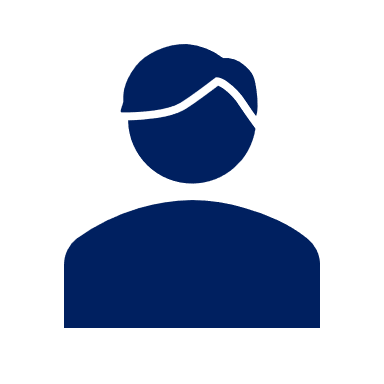 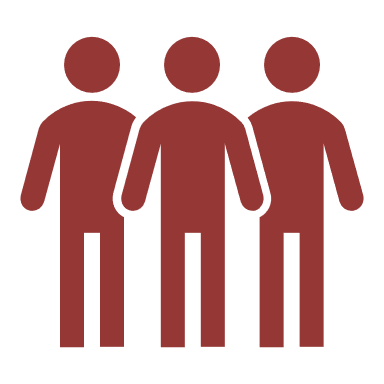 Entre mi janvier et mi mars
Elus
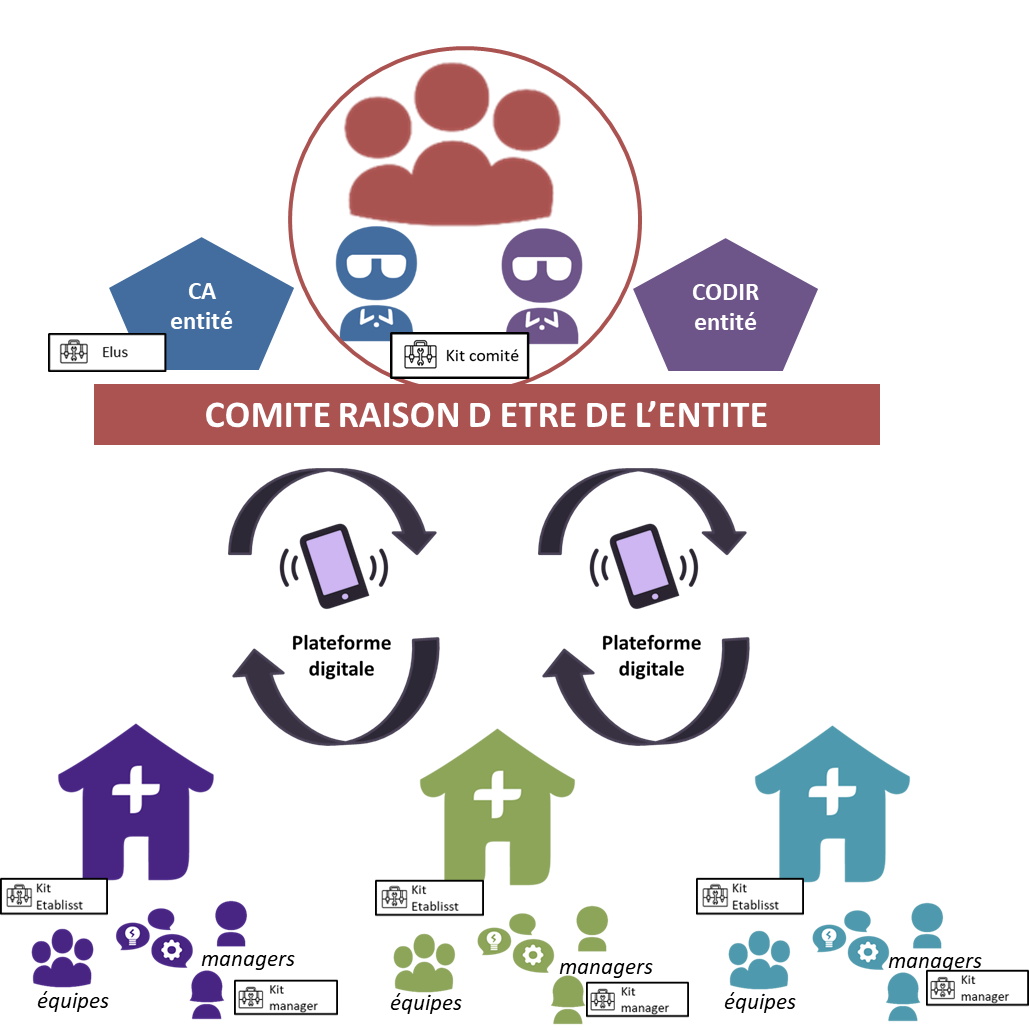 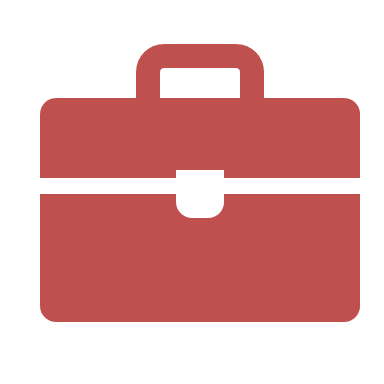 Kit Elu
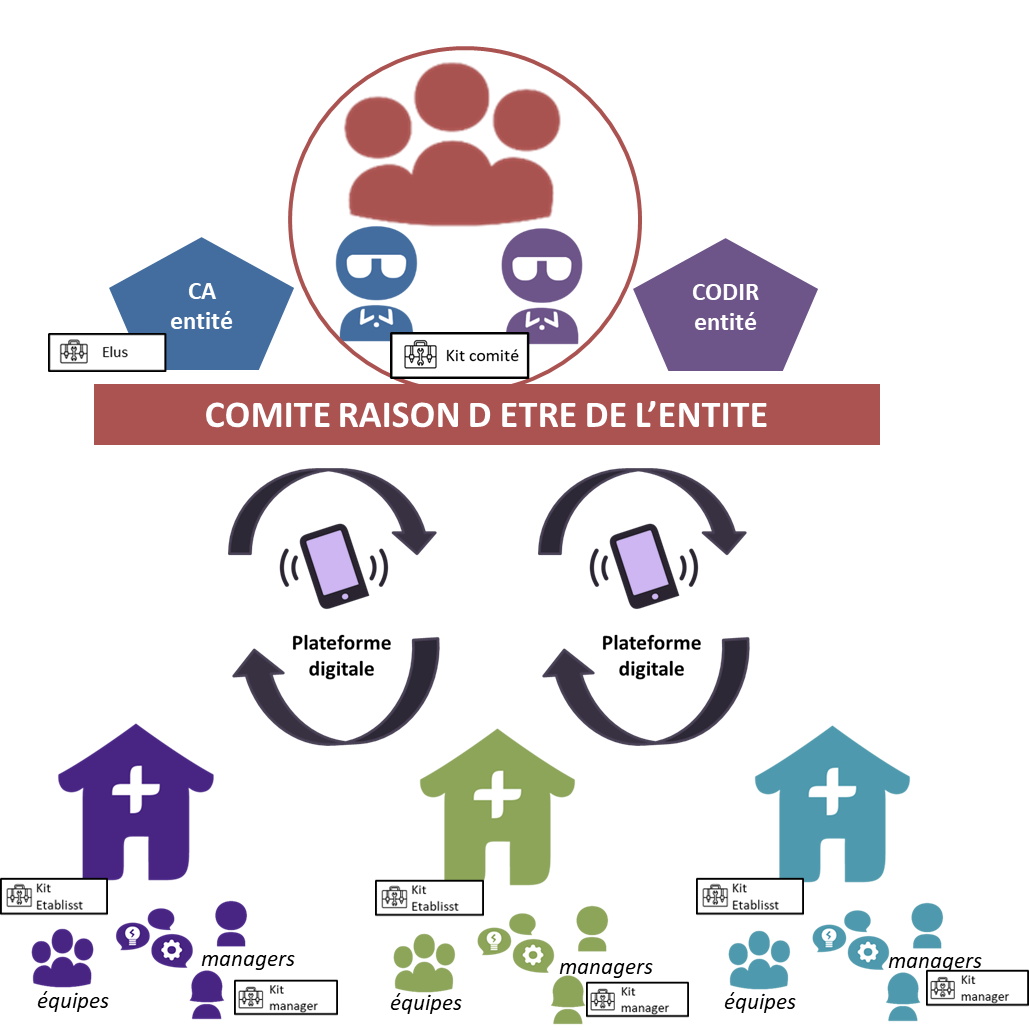 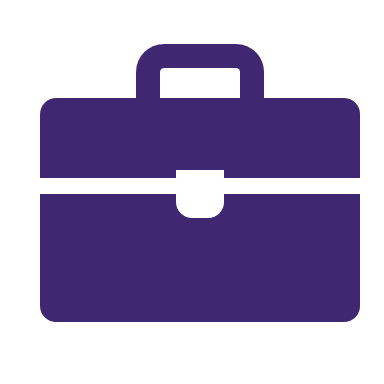 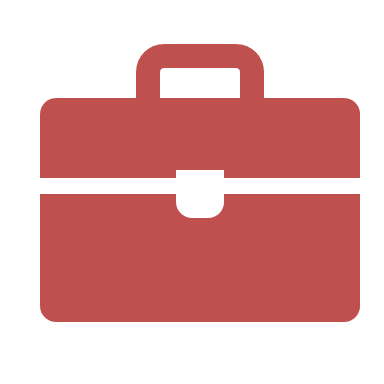 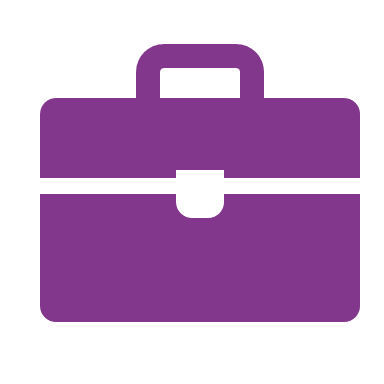 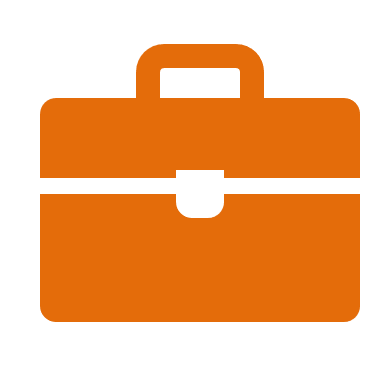 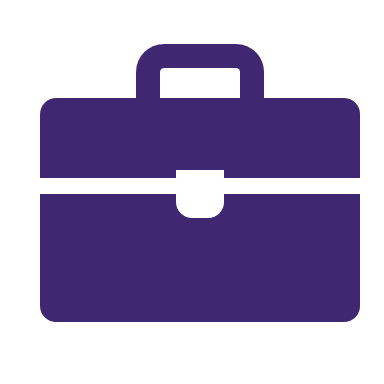 Kit Comité
Jusqu’à fin janvier
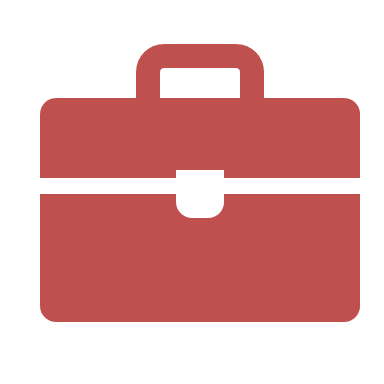 Kit Manager
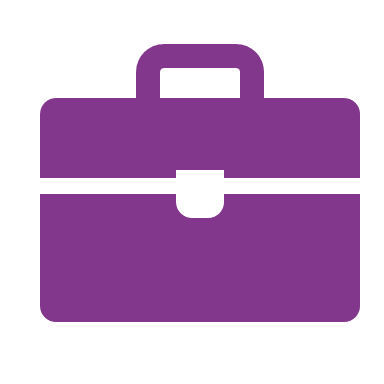 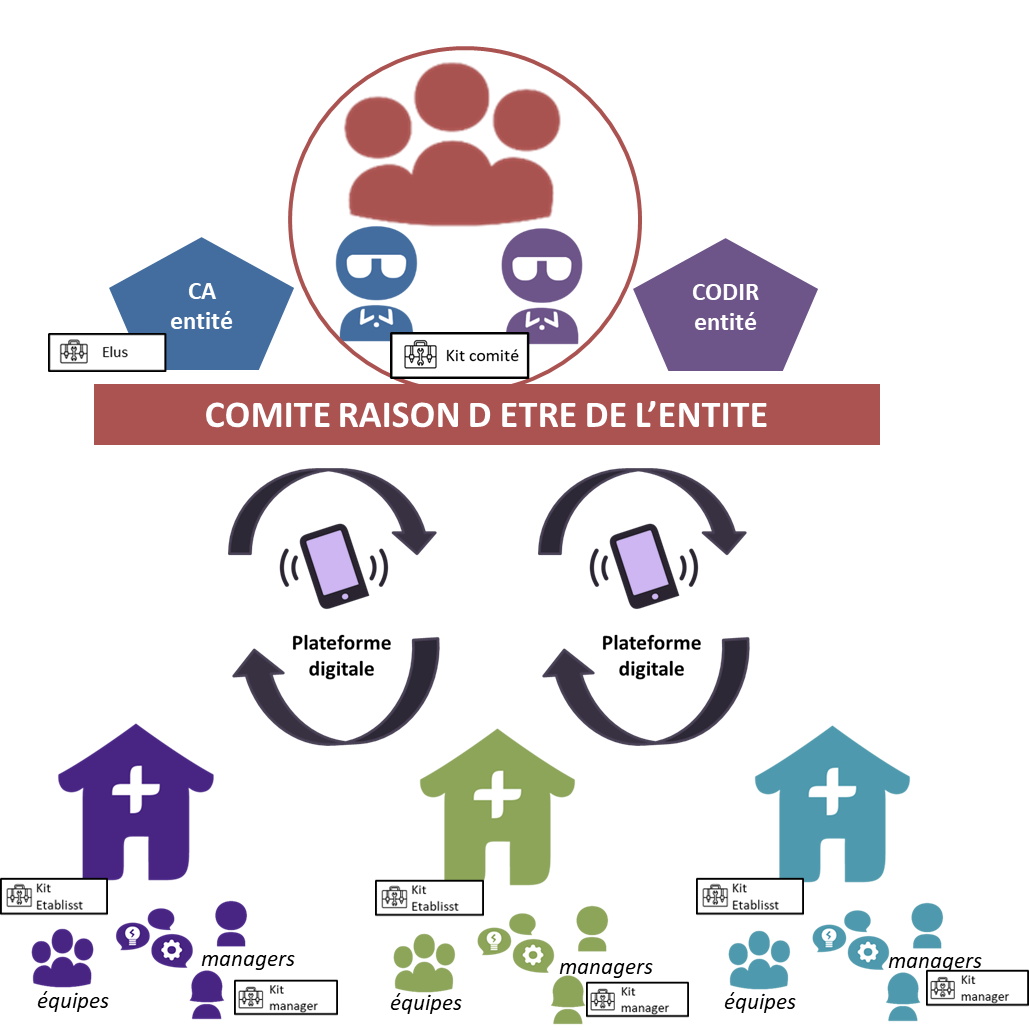 Kit Etablissement
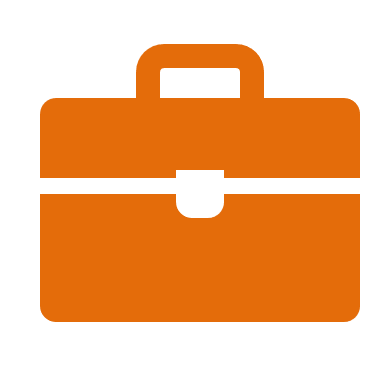 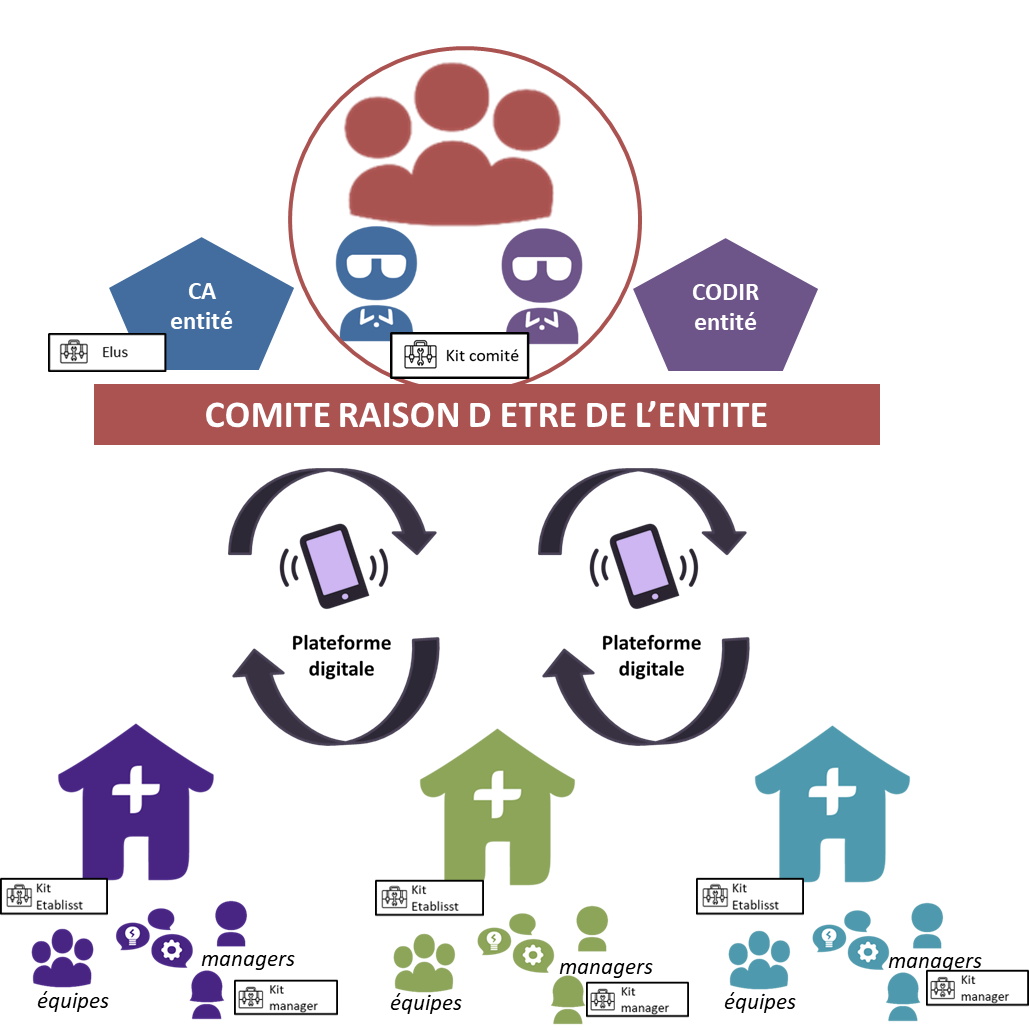 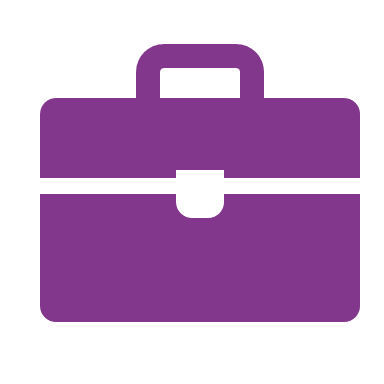 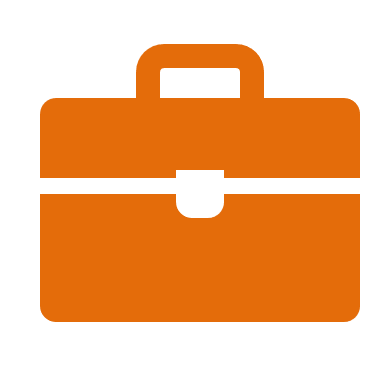 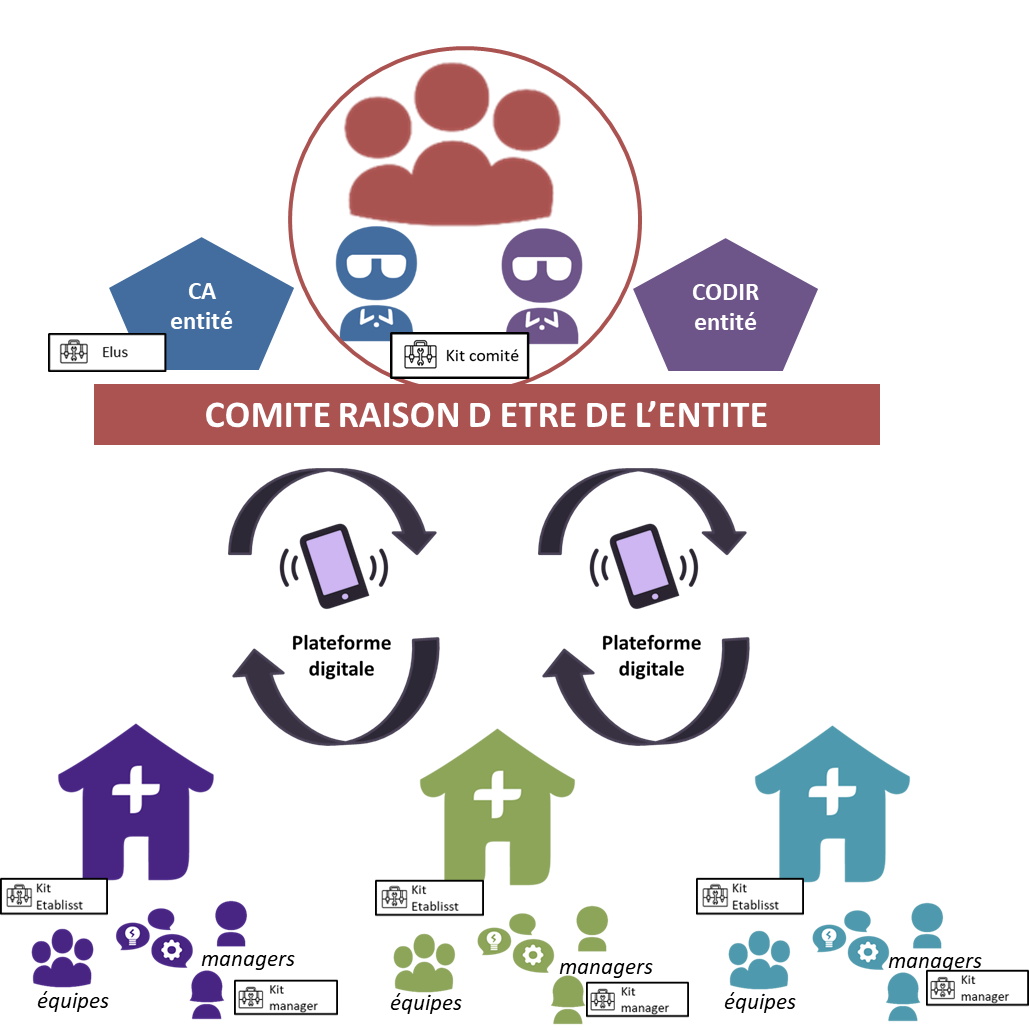 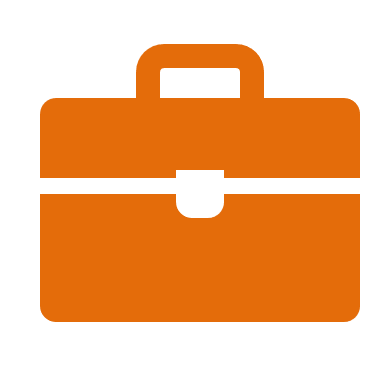 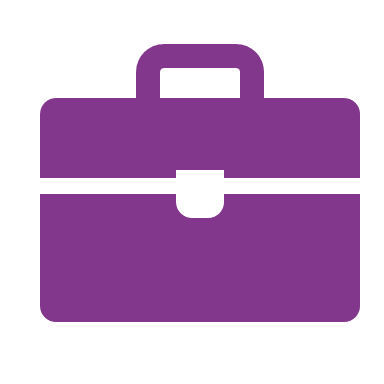 Plateforme
Jusqu’à fin février
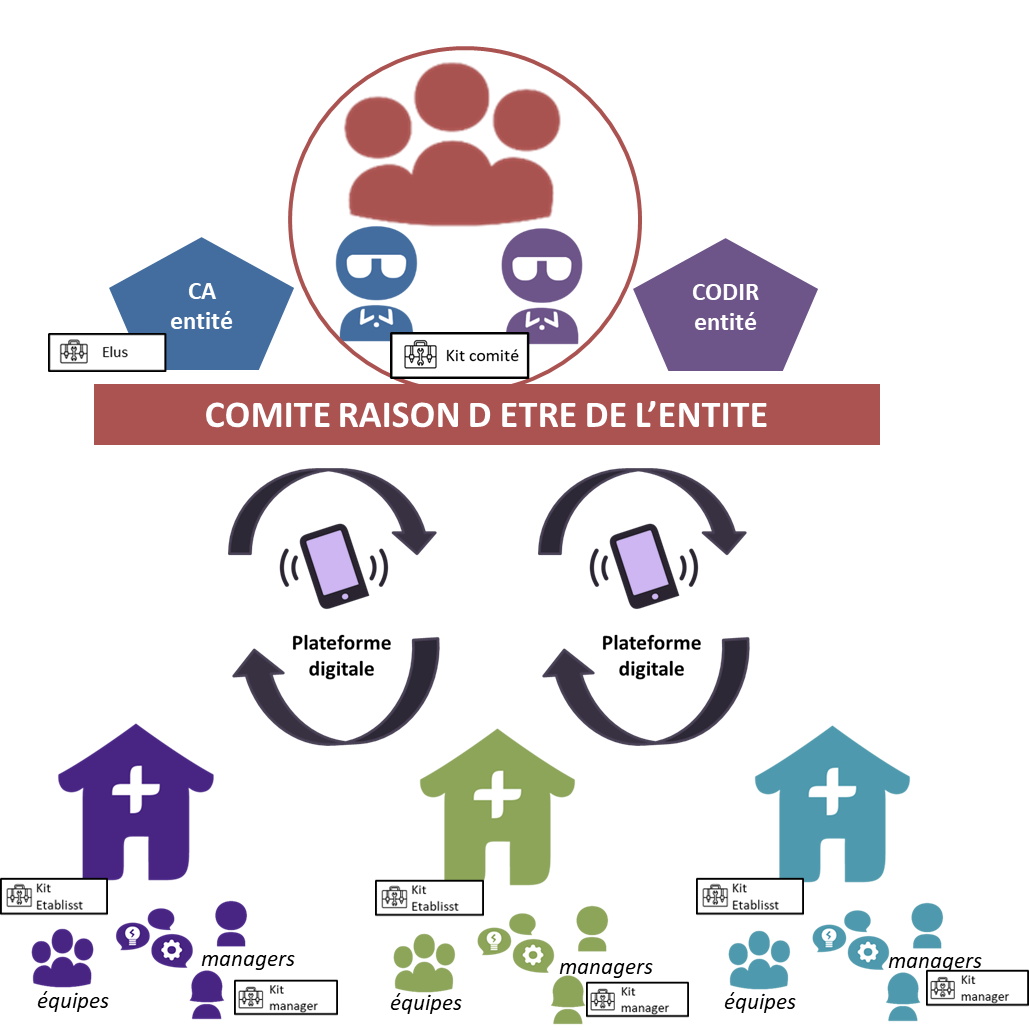 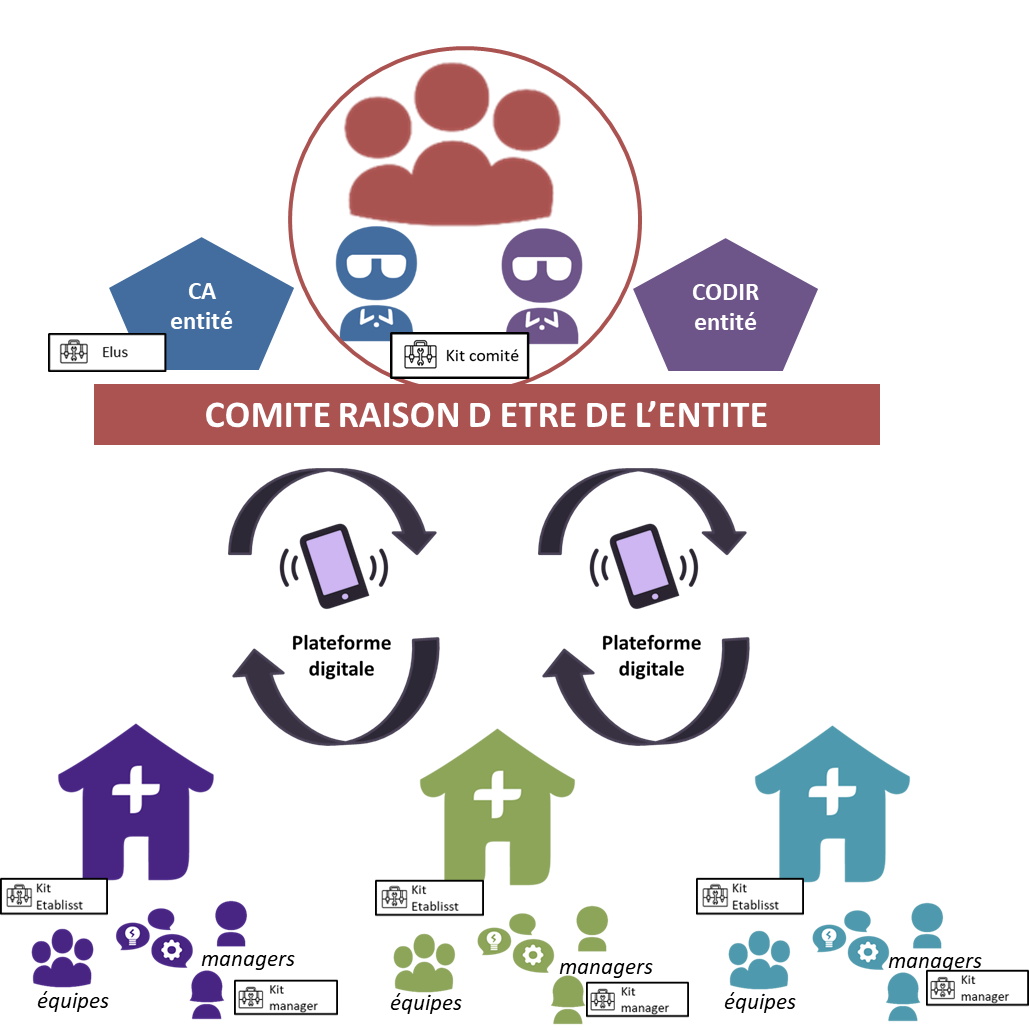 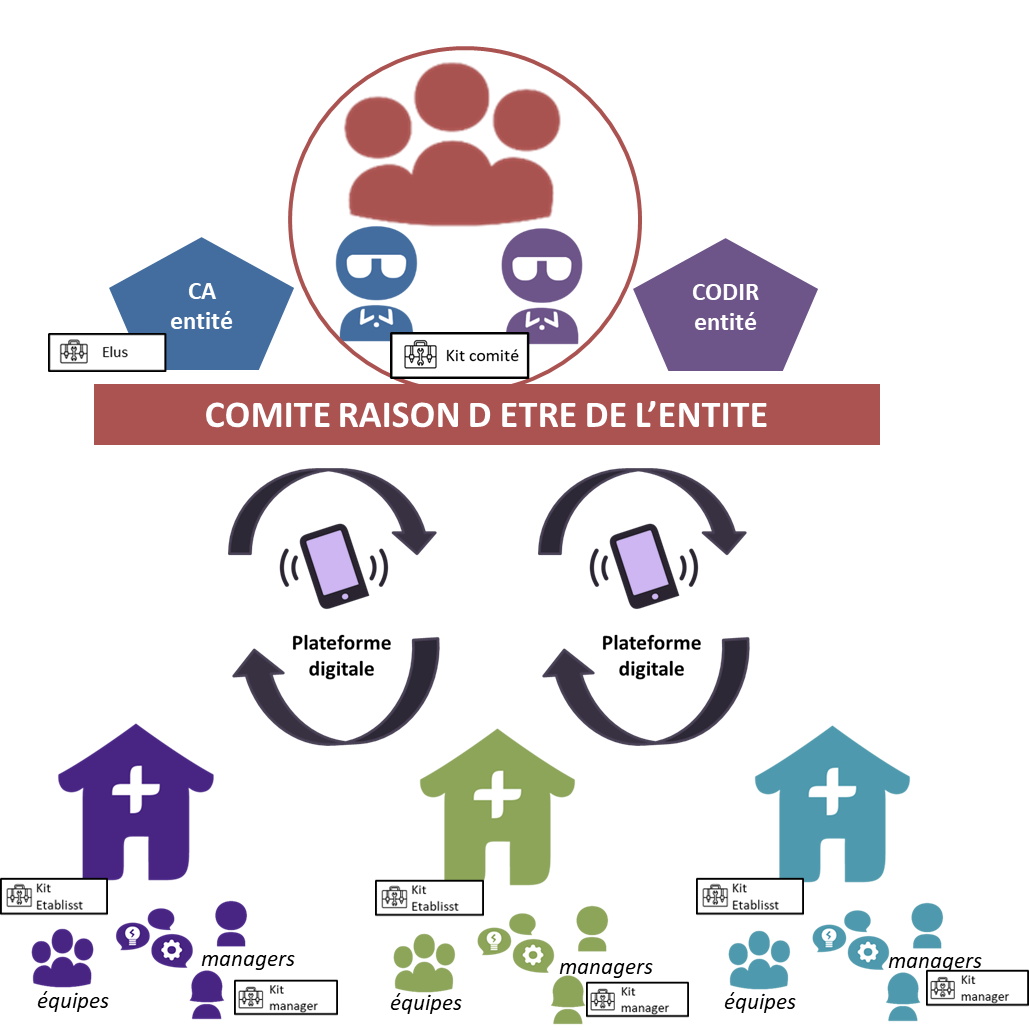 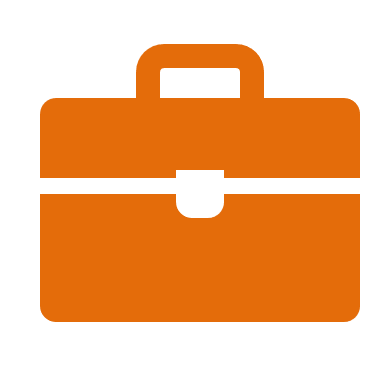 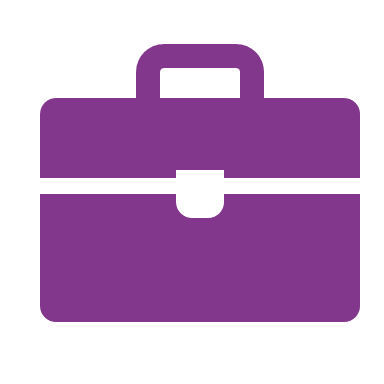 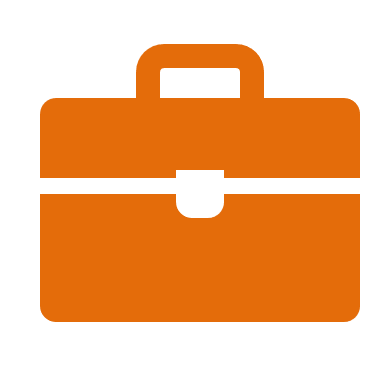 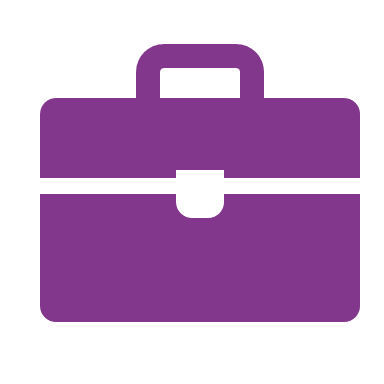 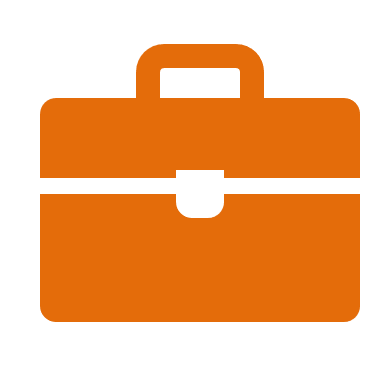 Jusqu’à mi mars
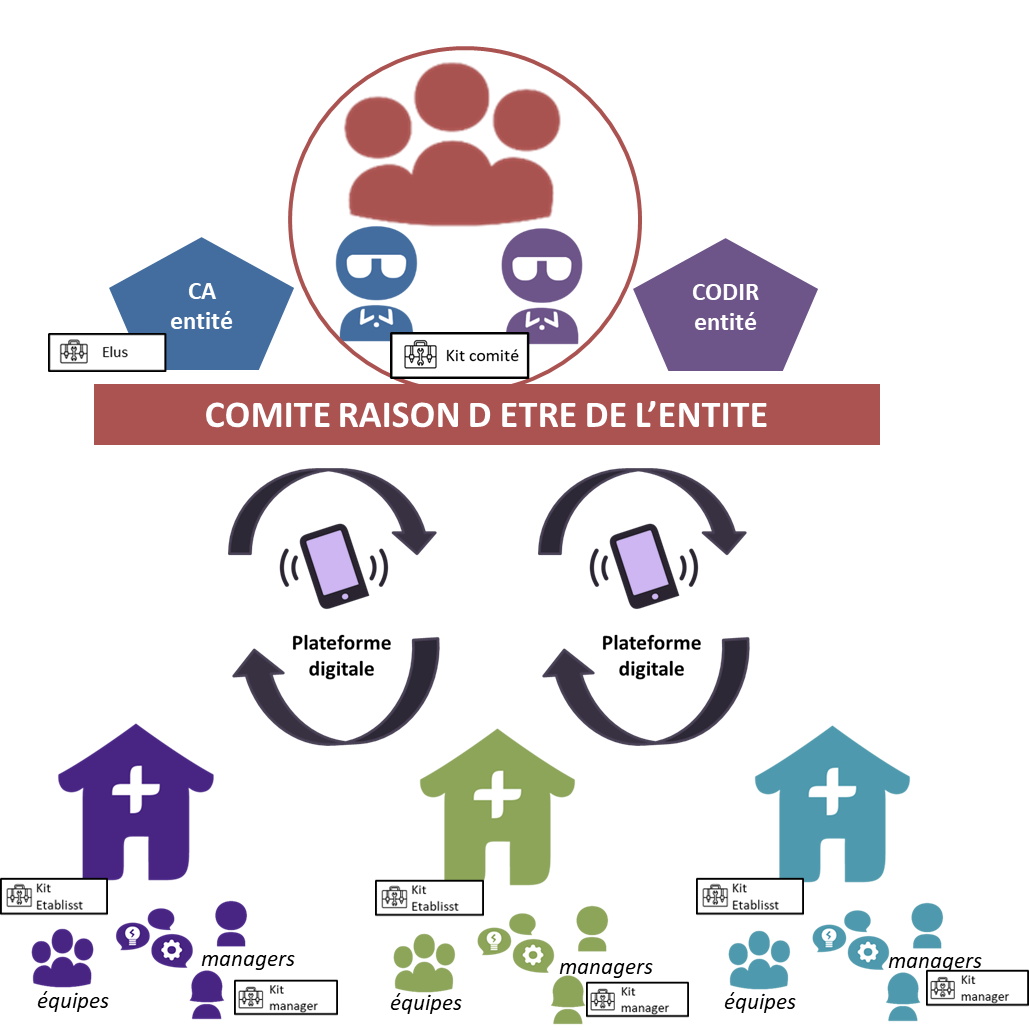 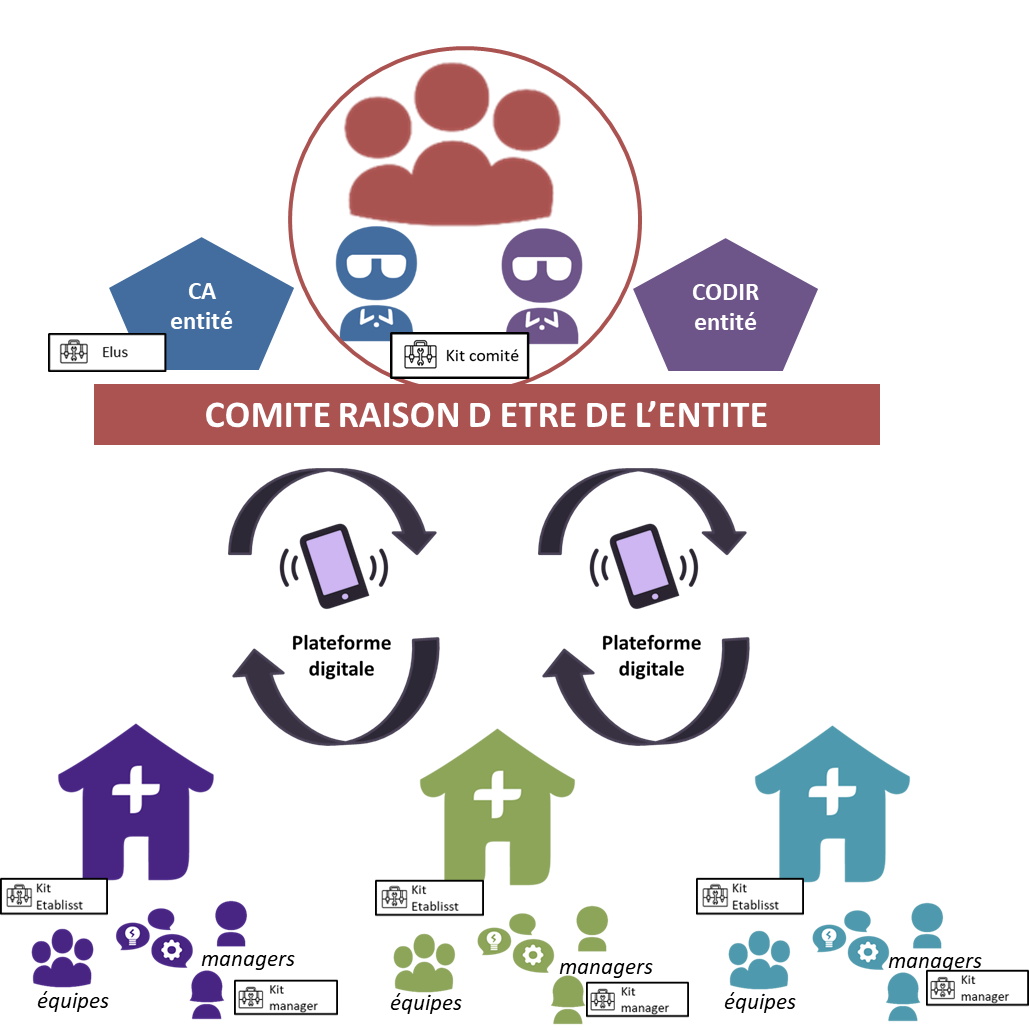 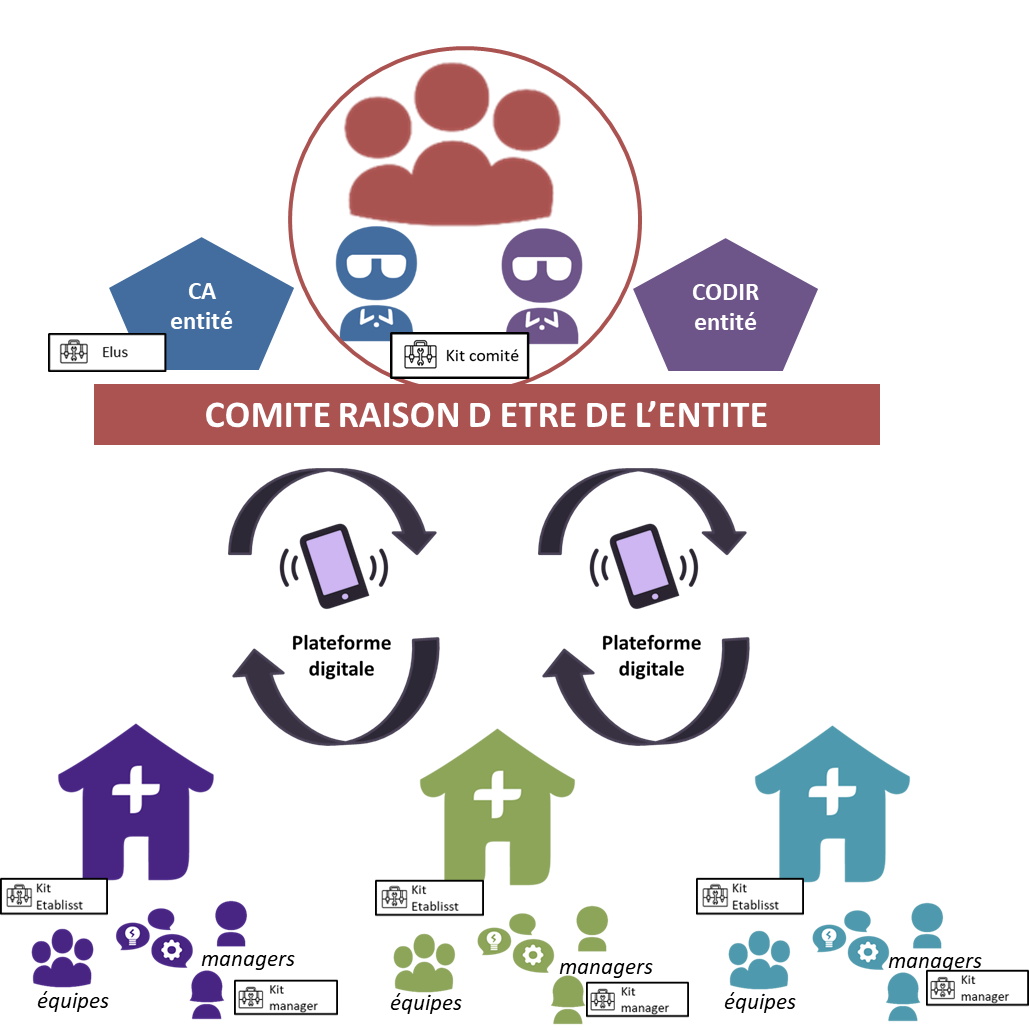 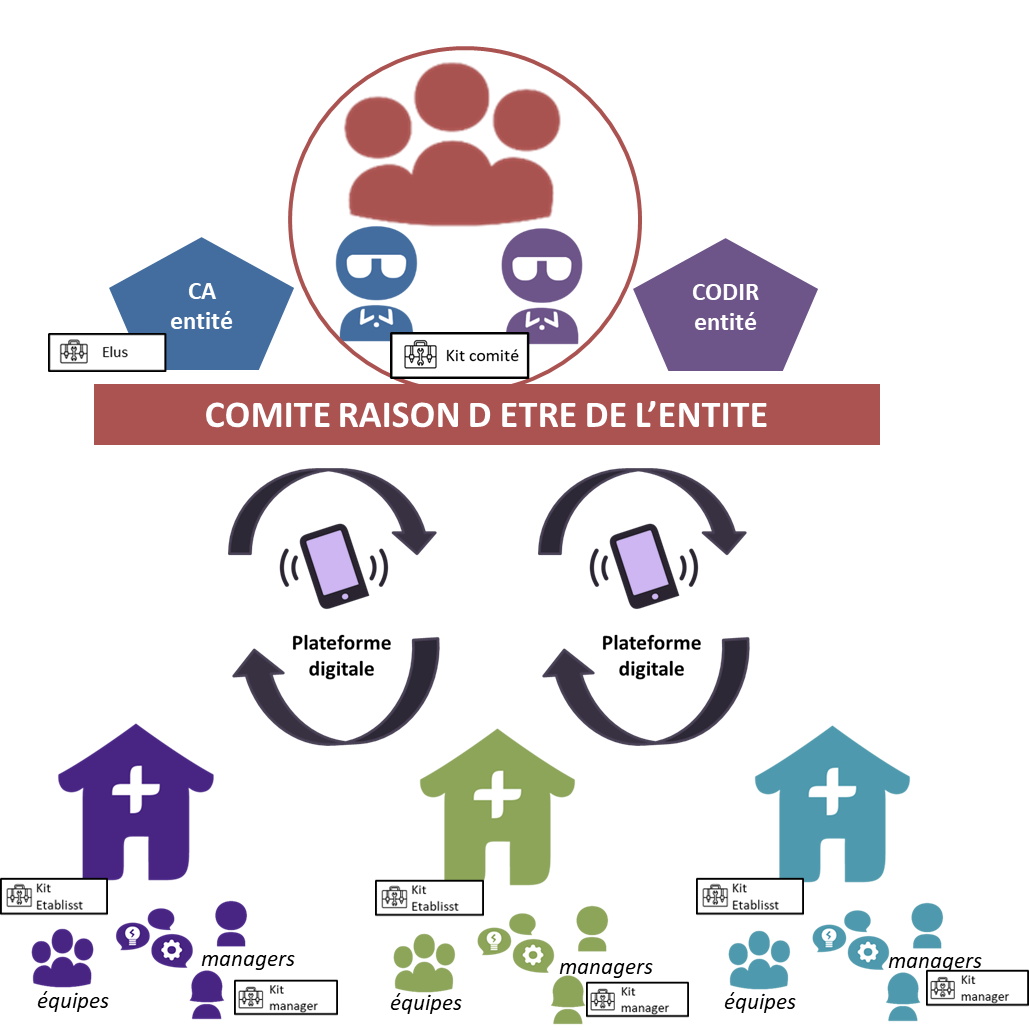 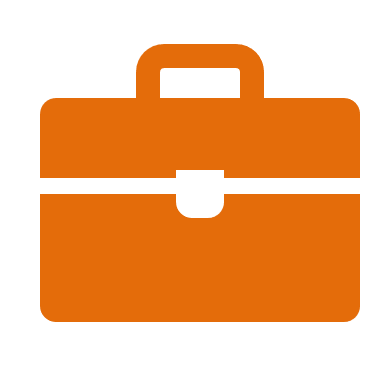 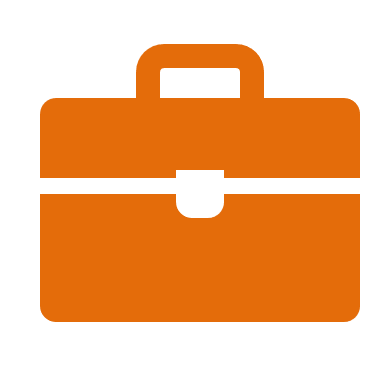 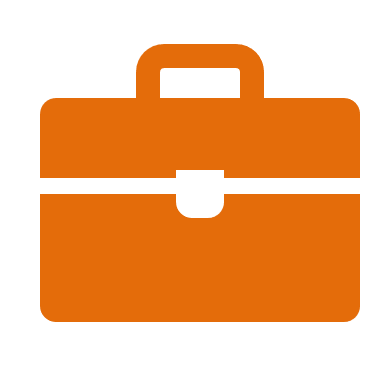 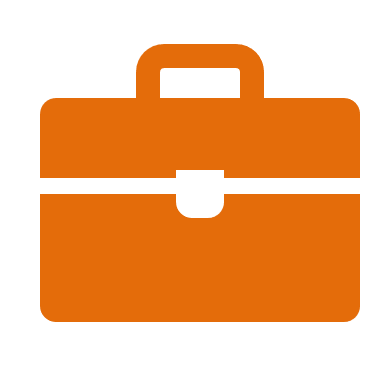 17
Comment notre raison d’être se décline dans notre entité ?
Des engagements nationaux déjà déclinés au sein de XX
A adapter par le référent avec la vision région : retirer des éléments qui ne sont pas déployées dans l’entité concernés, étayer si besoin (en lien avec le plan stratégique de l’entité)
19
Nos initiatives spécifiques
Présenter ici les actions spécifiques et propre à l’entité
Que vous avez recueillis en amont
Vous pouvez demander aux participants de compléter le travail de recueil en utilisant la plateforme
20
Quel est mon rôle et les étapes en tant que directeur ?
Ce qui est attendu des directeurs pour présenter la démarche
En tant que directeurs, vous êtes responsable de l’animation d’une équipe : vous devez la mobiliser dans le cadre de la raison d’être, en laissant place à l’initiative et en les aidant à piloter les actions.
Janvier - février, pour que les managers de proximité puissent faire leur présentation avant la mi-mars
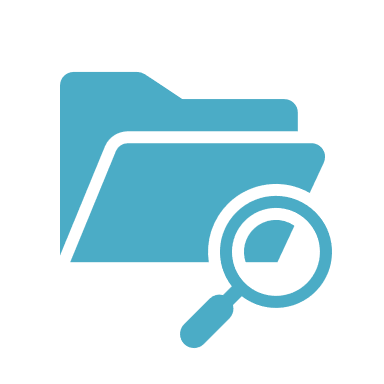 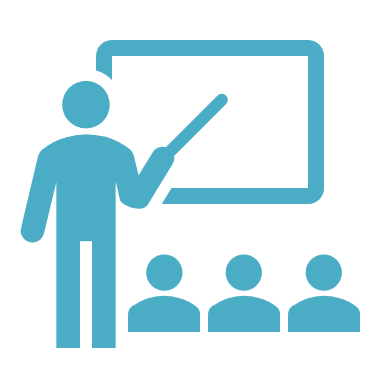 22
Ce qui est attendu des directeurs pour animer la démarche
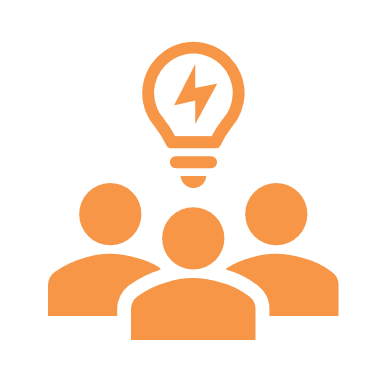 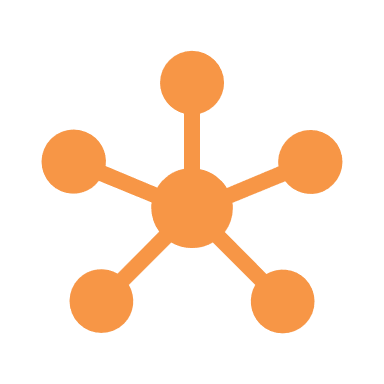 23
Les outils qui seront mis à disposition à partir de janvier 2024
Une partie des documents est mise à disposition sur Tous acteurs de notre Raison d'être-espace managers - VYV 3 Info
Une plateforme de récolte et de partage des actions
Ajout d’actions sur la plateforme*
Identification des actions qui ont besoin d’un soutien ou complément
Consultation des actions de vos équipes dans l’établissement
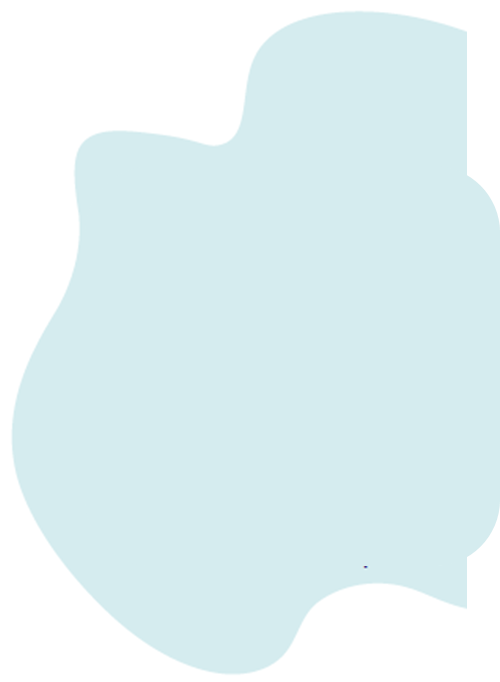 Pour faire vivre, 
piloter et valoriser

La plateforme est conçue pour recueillir les actions et les consulter.  C’est aussi au travers de cette plateforme que vous pouvez voir ce qui se fait 
dans d’autres établissements, 
filières ou régions.
Quels usages en tant que directeur?
Valorisation des actions menées lors de présentations en Comités de directions par exemple
Vos utilisations de l’outil
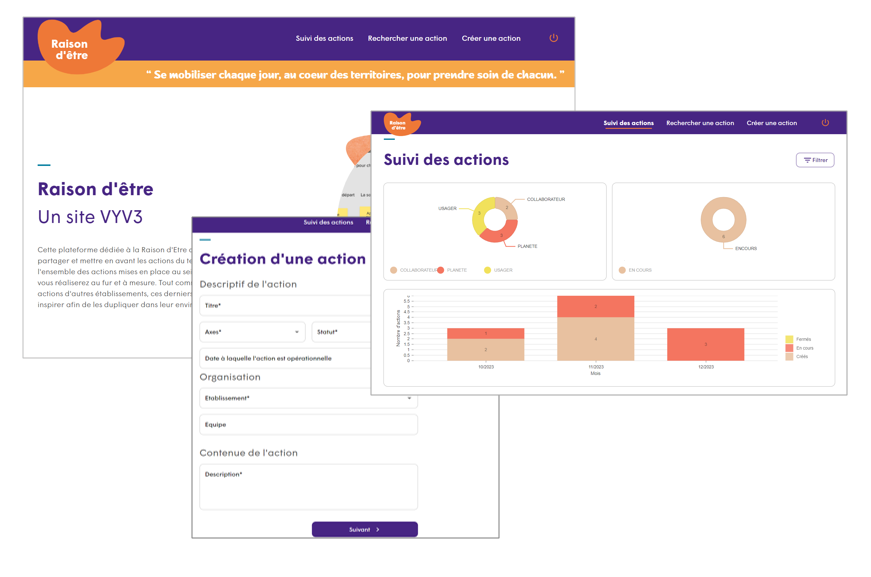 * Les directeurs peuvent initier des actions et les ajouter sur la plateforme. Elles peuvent également ajouter les actions menées par leurs équipes.
Ouverture aux managers à partir de janvier 2024
Déploiement national fin février – début mars
25
Merci à tous pour votre participation !
26
La plateforme de recueil des actions liées à la Raison d’Etre
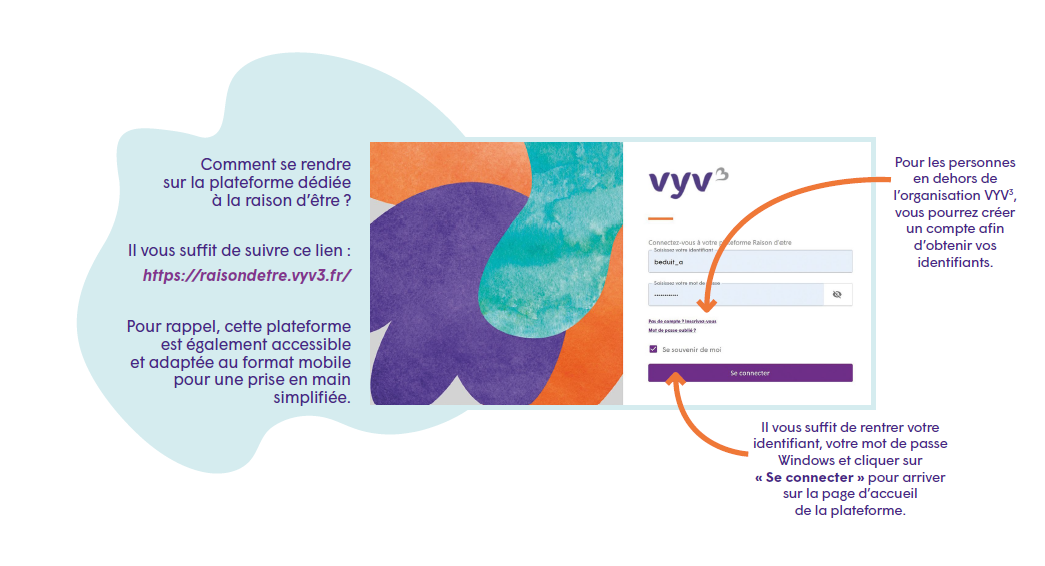 Page d’accueil et fonctionnalités
4
1
2
3
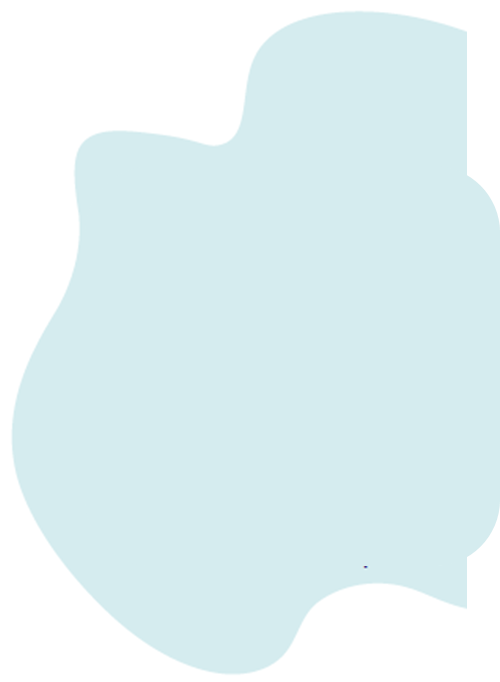 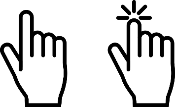 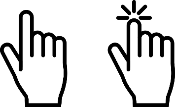 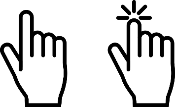 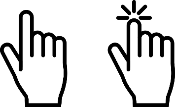 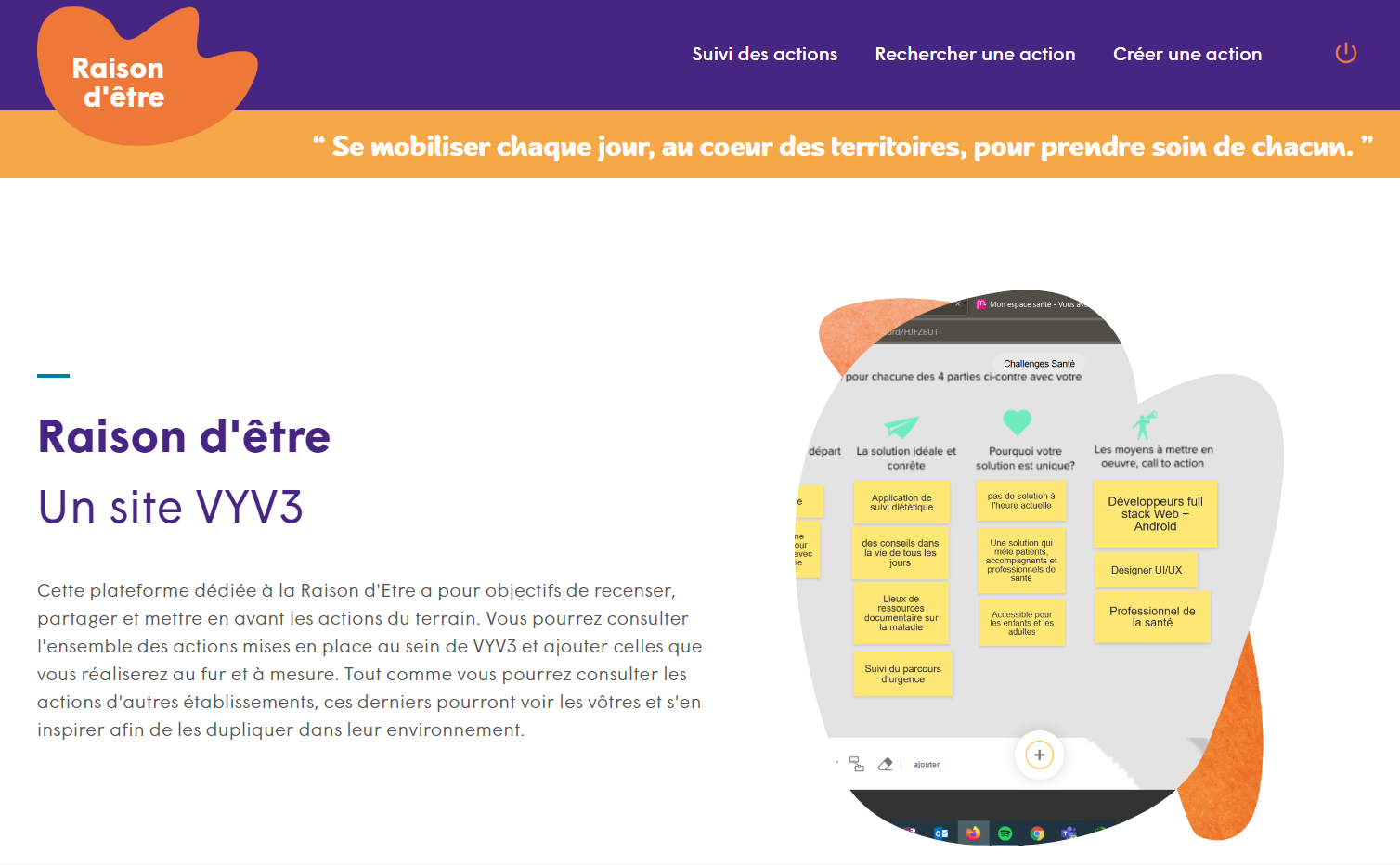 Une fois la connexion faite, vous arrivez sur la page d’accueil de la plateforme où vous trouverez une courte explication sur le rôle de la plateforme.
Carrousel des actions renseignées sur la plateforme
Texte explicatif concernant la plateforme et son rôle dans le déploiement de la Raison d’Etre
Lorsque vous cliquez sur « Suivi des actions » vous vous rendrez sur la page contenant les statistiques des actions suivies sur la plateforme.
Le bouton « Rechercher une action » vous mènera sur le moteur de recherche des actions renseignées dans l’outil.
En cliquant sur « Créer une action » vous pourrez ajouter toutes les actions menées au sein de votre établissement.
Vous pourrez également vous déconnecter en cliquant sur l’icone
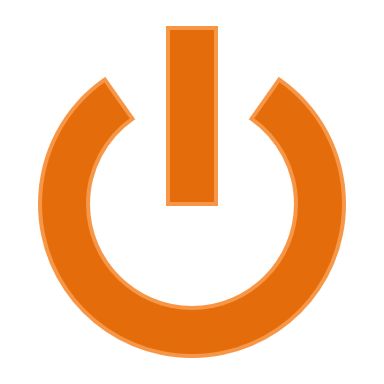 Vision statistique de suivi de actions
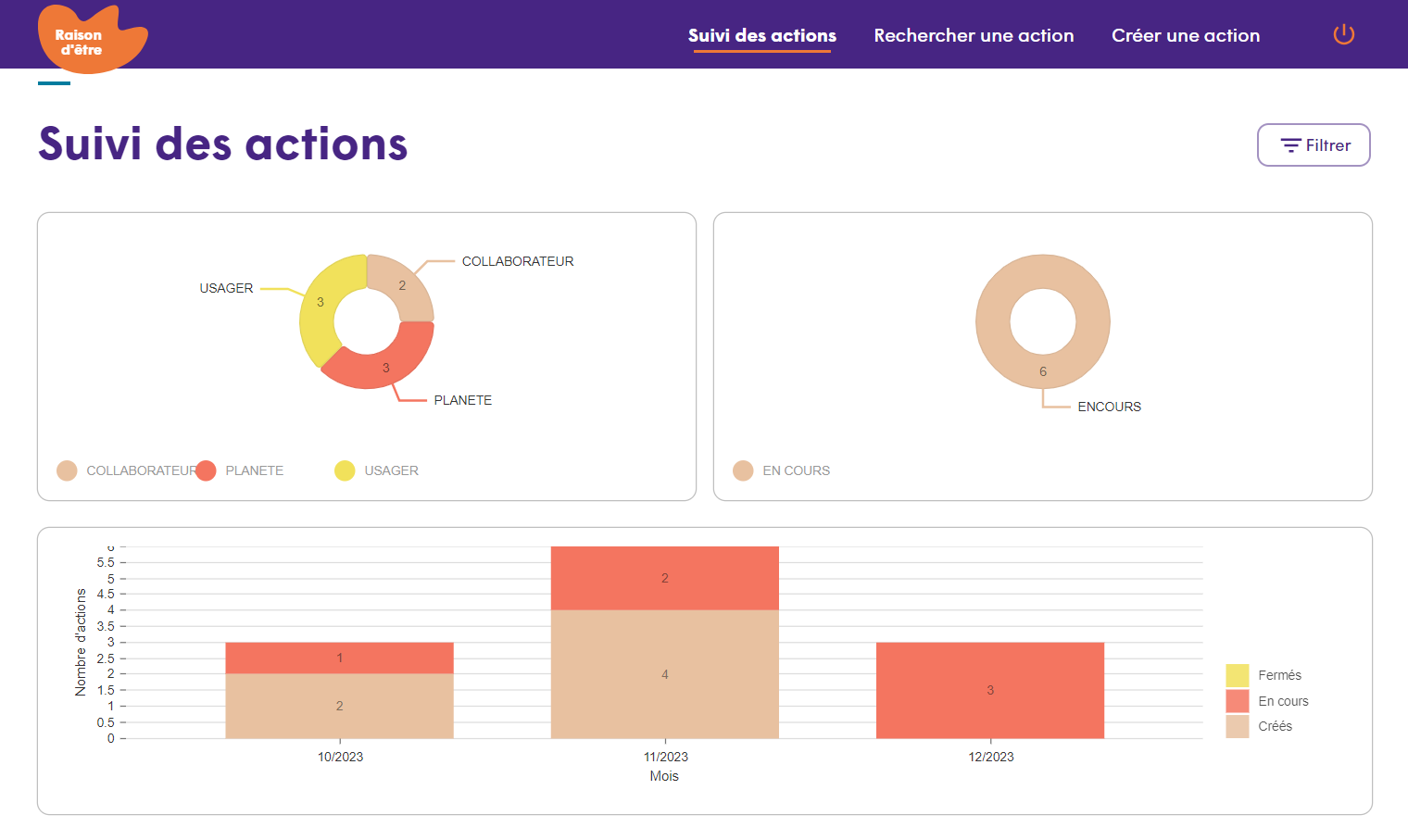 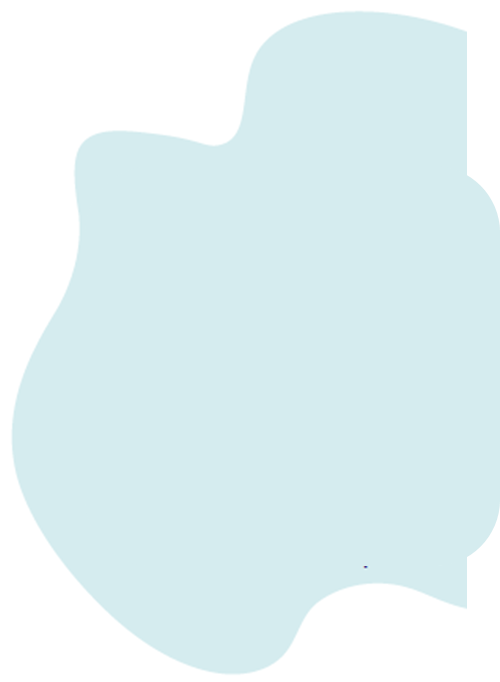 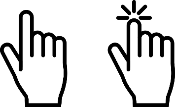 Vue du nombre d’actions selon leur statut.
Vue du nombre d’actions pour chacun des trois axes de la Raison d’Être.
Sur cette page vous pourrez consulter les statistiques en lien avec les actions renseignées sur la plateforme. 

Les trois tableaux d’analyses proposés vous fournissent des vues variées et complémentaires afin que vous puissiez les exploitez dans le cadre de vos comités par exemple. 

Il vous est également donné la possibilité de filtrer ces différentes vues pour n’avoir que celle vous intéressant en cliquant sur « Filtrer ».
Vue du nombre d’actions selon le mois et leur statut.
Un moteur de recherche pour retrouver toutes les actions
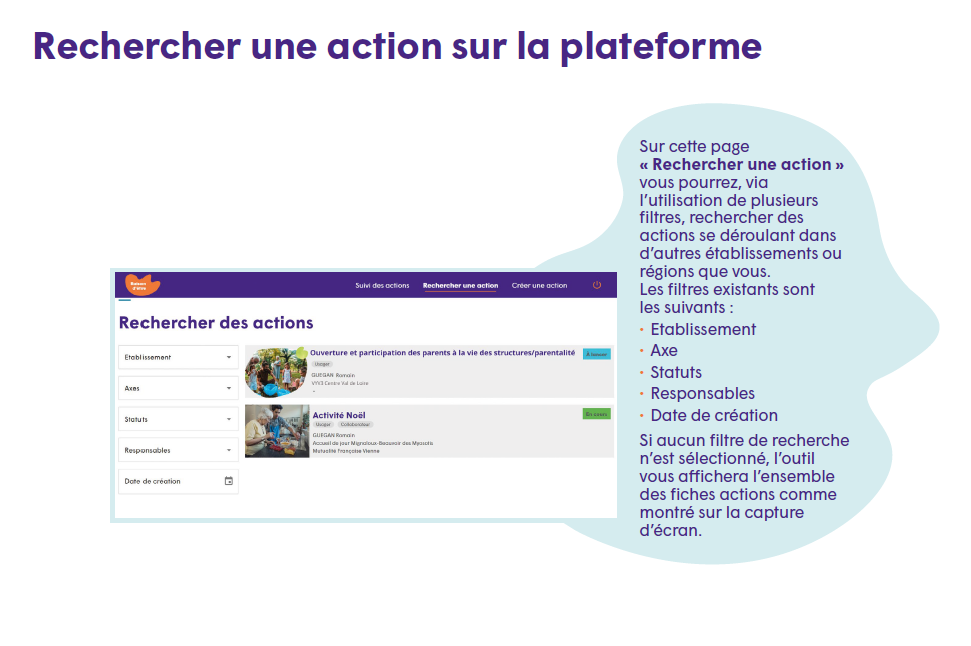 Ajouter son action sur la plateforme (1/3)
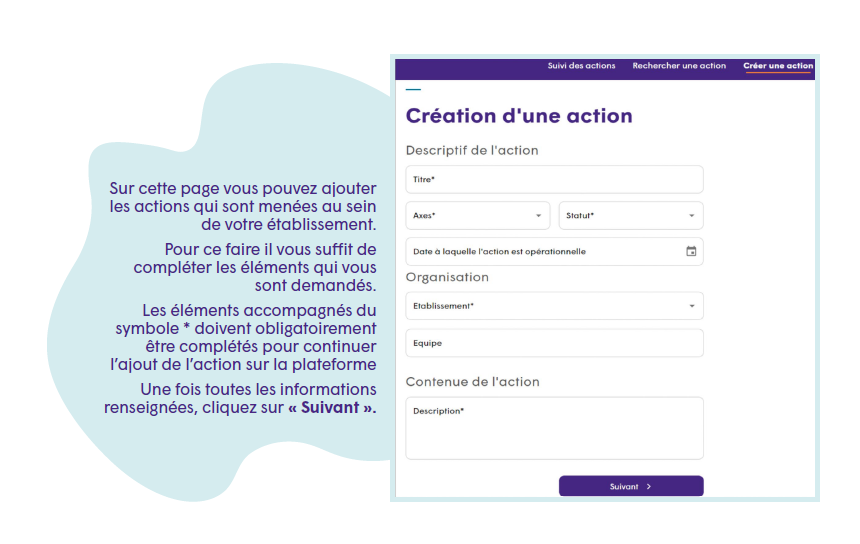 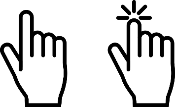 Ajouter son action sur la plateforme (2/3)
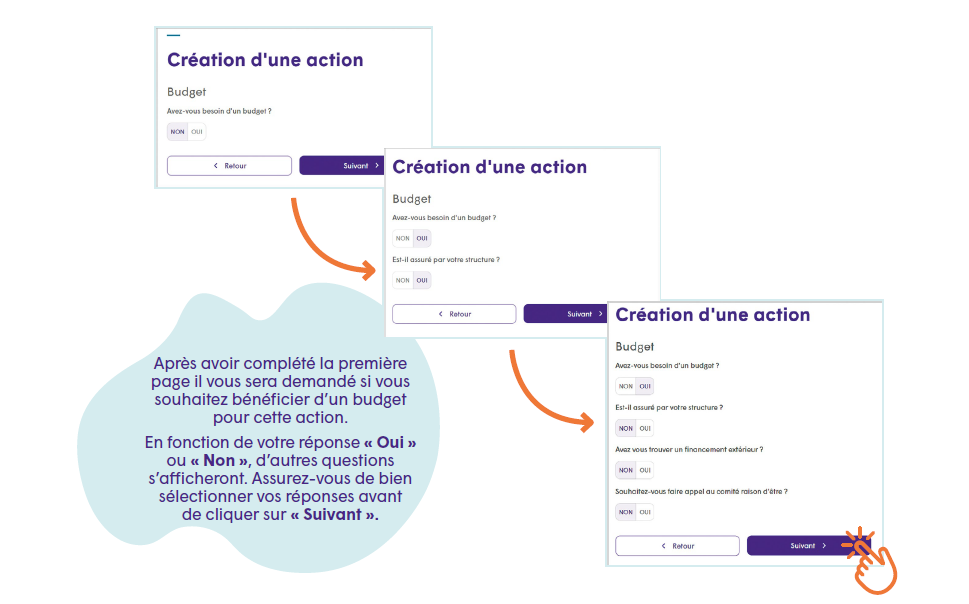 Ajouter son action sur la plateforme (3/3)
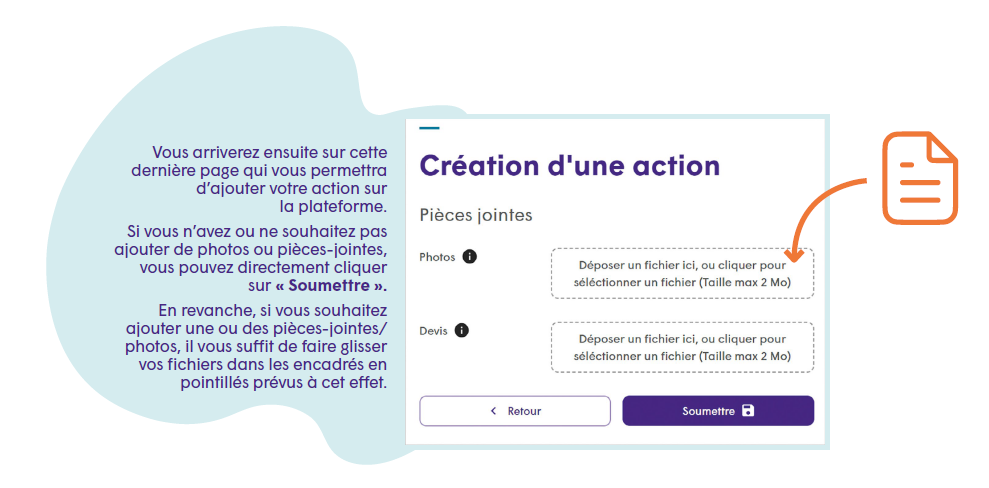 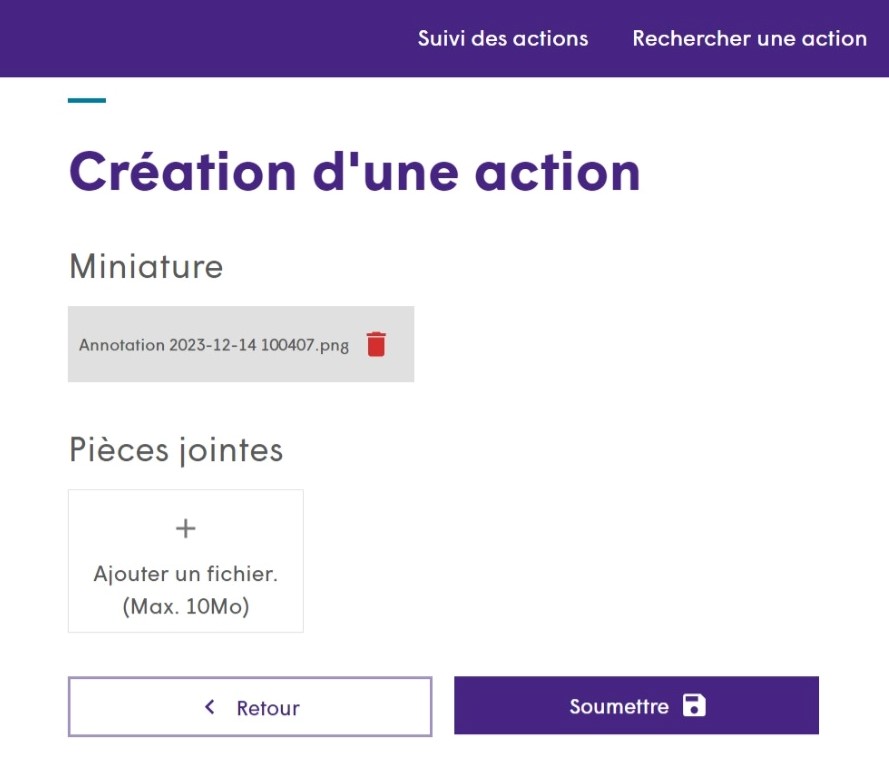